Mose geh! Befreie mein Volk!
Serie: Der schwierige Aufbruch in eine schönere Welt  (5/11)
Exodus 3,1-22
I. Gott begegnet Mose
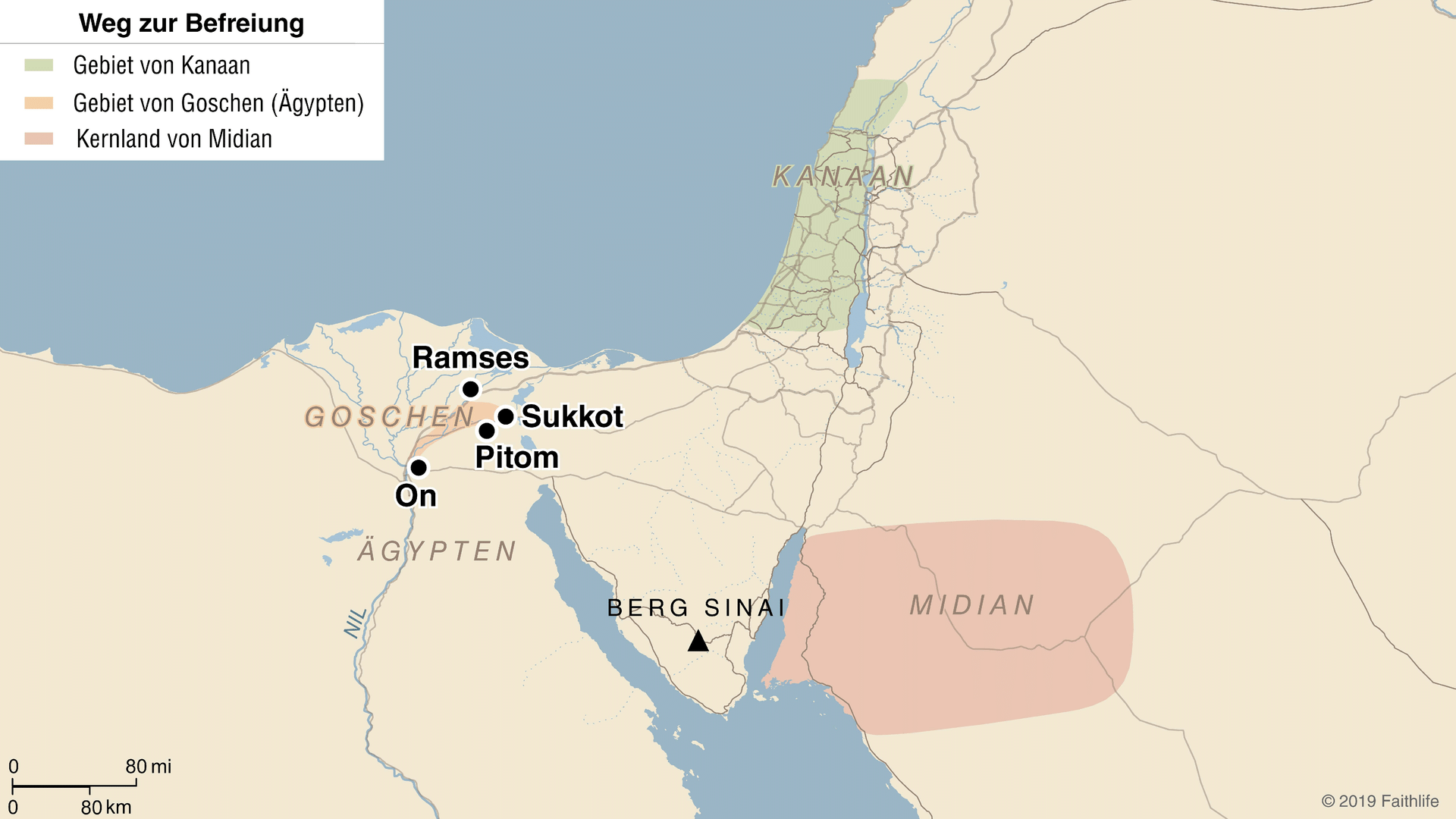 «Mose sah einen brennenden Dornbusch, aber es fiel ihm auf, dass der Busch von der Flamme nicht verzehrt wurde.»
2. Mose 3,2
»Das muss ich mir aus der Nähe ansehen!«
2. Mose 3,3
«Dort erschien Mose der Engel des HERRN in einer lodernden Flamme, die aus einem Dornbusch schlug.»
2. Mose 3,2
»Mose! Mose!«
2. Mose 3,4
»Komm nicht näher! Zieh deine Schuhe aus, denn du stehst auf heiligem Boden.«
2. Mose 3,5
»Ich bin der Gott, den dein Vater verehrt hat, der Gott Abrahams,der Gott Isaaks und der Gott Jakobs.«
2. Mose 3,6
„Was nach dem Urteil der Welt ungebildet ist,das hat Gott erwählt…Was nach dem Urteil der Welt schwach ist,das hat Gott erwählt…Was in dieser Welt unbedeutend und verachtet ist und was bei den Menschen nichts gilt,das hat Gott erwählt.“
1. Korinther-Brief 1,27-28
«Meine Gnade ist alles, was du brauchst,denn meine Kraft kommt geradein der Schwachheit zur vollen Auswirkung.«
2. Korinther-Brief 12,9
«Er verhüllte sein Gesicht,denn er fürchtete sich,Gott anzusehen.»
2. Mose 3,6
„Wir haben Angst, wenn Gott so mit uns redet. Wir werden noch alle umkommen! Sprich du an seiner Stelle zu uns,wir wollen auf dich hören.“
2. Mose 20,19
«Weh mir, ich vergehe! Denn ich bin unreiner Lippen und wohne unter einem Volk von unreinen Lippen; denn ich habe den König, den HERRN Zebaoth,gesehen mit meinen Augen.»
Jesaja 6,5
»Herr, geh fort von mir!Ich bin ein sündiger Mensch.«
Lukas-Evangelium 5,8
II. Gott reagiert auf die Not
«Ich habe gehört, wie es um Hilfe schreit gegen seine Antreiber. Ich weiss, wie sehr es leiden muss.»
2. Mose 3,7
«Ich bin herniedergefahren,um es von seinen Unterdrückern zu befreien.»
2. Mose 3,8
«Da fuhr der HERR hernieder,dass er sähe die Stadt und den Turm, die die Menschenkinder bauten.»
1. Mose 11,5
«Darum will ich hinabfahren und sehen, ob sie alles getan haben nach dem Geschrei, das vor mich gekommen ist, oder ob’s nicht so sei, damit ich’s wisse.»
1. Mose 18,21
«Als nun der HERR herniedergekommen war auf den Berg Sinai, oben auf seinen Gipfel, berief er Mose hinauf auf den Gipfel des Berges, und Mose stieg hinauf.»
1. Mose 19,20
„Viele Male und auf verschiedenste Weise sprach Gott in der Vergangenheit durch die Propheten zu unseren Vorfahren. Jetzt aber, am Ende der Zeit, hat er durch seinen eigenen Sohn zu uns gesprochen. Der Sohn ist der von Gott bestimmte Erbe aller Dinge. Durch ihn hat Gott die ganze Welt erschaffen.“
Hebräer 1,1-2
„Gott hat der Welt seine Liebe dadurch gezeigt, dass er seinen einzigen Sohn für sie hergab, damit jeder, der an ihn glaubt, das ewige Leben hat und nicht verloren geht.“
Johannes-Evangelium 3,16
„Der Menschensohn wird für alle sichtbar am Himmel erscheinen. Dies ist das Zeichen, dass das Ende da ist. Die Völker der ganzen Welt werden jammern und klagen, wenn sie den Menschensohn auf den Wolken des Himmels mit göttlicher Macht und Herrlichkeit kommen sehen. Dann wird die Posaune ertönen und der Menschensohn wird seine Engel in alle Himmelsrichtungen ausschicken, damit sie von überall her die Menschen zusammenbringen, die er erwählt hat.“
Matthäus-Evangelium 24,30-31
III. Gott ermöglicht das Gelingen
«Geh jetzt, ich schicke dich zum Pharao! Du sollst mein Volk, die Israeliten,aus Ägypten herausführen.«
2. Mose 3,10
»Ich? Wer bin ich denn! Wie kann ich zum Pharao gehen und das Volk Israel aus Ägypten herausführen?«
2. Mose 3,11
»Ich werde dir beistehen.»
2. Mose 3,12
„Wenn sie euch vor die Synagogengerichte schleppen und vor andere Richter und Machthaber, dann macht euch keine Sorgen darüber, wie ihr euch verteidigen oder was ihr sagen sollt. Denn der Heilige Geist wird euch in dem Augenblick eingeben, was ihr sagen müsst.“
Lukas-Evangelium 12,11-12
«Das ist das Zeichen, an dem du erkennst, dass ich dich beauftragt habe: Wenn du das Volk aus Ägypten herausgeführt hast, werdet ihr mir an diesem Berg Opfer darbringen und mich anbeten.«
2. Mose 3,12
»Ich bin da. Sag zum Volk Israel:‘Der Ich–bin–da hat mich zu euch geschickt: der HERR (Jahwe)!»
2. Mose 3,14
»(Jahwe) HERR (Er–ist–da) ist mein Name für alle Zeiten. Mit diesem Namen sollen mich auch die kommenden Generationen ansprechen,wenn sie zu mir beten.»
2. Mose 3,15
»Der HERR ist der Gott eurer Vorfahren,der Gott Abrahams, Isaaks und Jakobs.»
2. Mose 3,15
«Wenn du so zu ihnen sprichst, werden die Ältesten des Volkes auf dich hören. Dann musst du mit ihnen zum König von Ägypten gehen, und ihr sollt zu ihm sagen: ‘Der HERR, der Gott der Hebräer, ist uns erschienen. Deshalb wollen wir drei Tagereisen weit in die Wüste gehen und dort dem Herrn,unserem Gott, Opfer darbringen.’»
2. Mose 3,18
«Ich will diesem Volk Gunst verschaffen bei den Ägyptern, dass, wenn ihr auszieht, ihr nicht leer auszieht, sondern jede Frau soll sich von ihrer Nachbarin und Hausgenossin silbernes und goldenes Geschmeide und Kleider geben lassen. Die sollt ihr euren Söhnen und Töchtern anlegen und von den Ägyptern als Beute nehmen.»
2. Mose 3,21-22
Schlussgedanke
„Dass die Toten auferstehen, hat schon Mose deutlich gemacht. In der Geschichte vom Dornbusch nennt er den Herrn ›den Gott Abrahams, den Gott Isaaks und den Gott Jakobs‹. Gott ist doch nicht ein Gott der Toten, sondern der Lebenden;für ihn sind alle lebendig.“
Lukas-Evangelium 20,37-38